IEEE Aerospace Electronic SystemsDSTEI Status
Mark E Davis
2025 AESS Officer Strategic Planning Meeting
28 February – March 1, 2025
Big Sky, Montana, USA
Outline
Recent Accomplishments
Pending Action Items & Next Steps
Short-Term Goals (Select 1 to 2 Years)
Recent Accomplishments
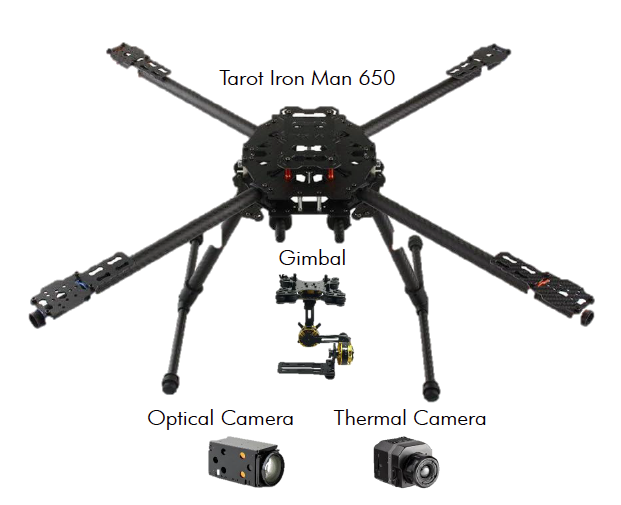 DSTEI Critical Design Review (CDR)
UNSAAC, Cusco Peru  3-4 February 2025
UniCauca, Popayan Colombia  6-7 February

Virtual Quarterly Program Review (QPR)
NMIT, Bangalore, India, 14 February 2025

AESS Tutorials
Drone Tutorial – Vincent Socci
Fusion Tutorial – Stefano Coraluppi
“Day in the Life” Astronaut– Giovanna Ramirez
EO/IR Sensor Tutorial – Mark E Davis
Fire Detection Drone
Healthy Crop Drone
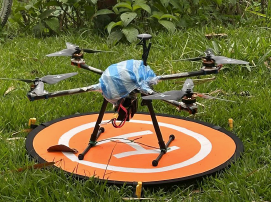 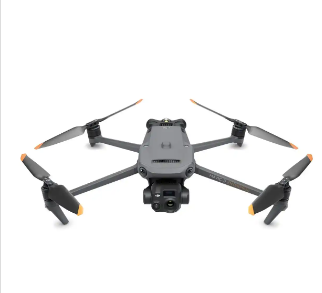 Fire Detection
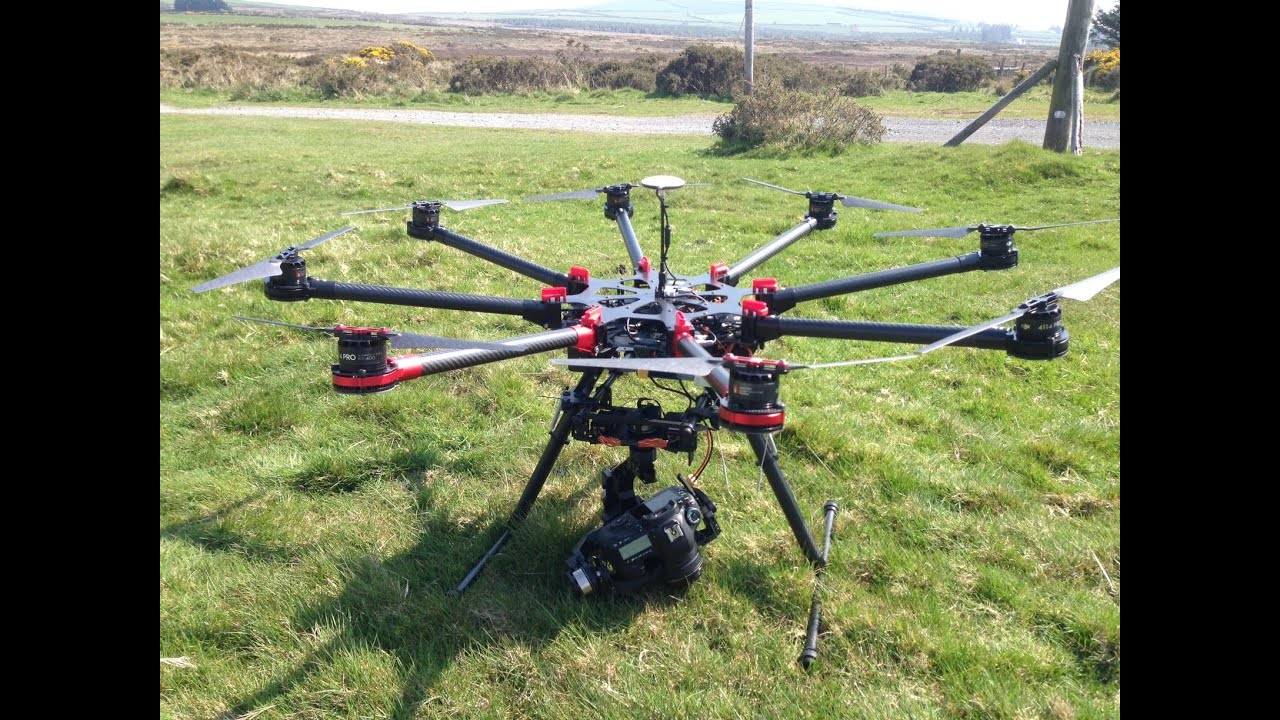 Fire Fighting Drone
Phase 2 Master Schedule (Original)
July
Phase 3
July
February
2025
2024
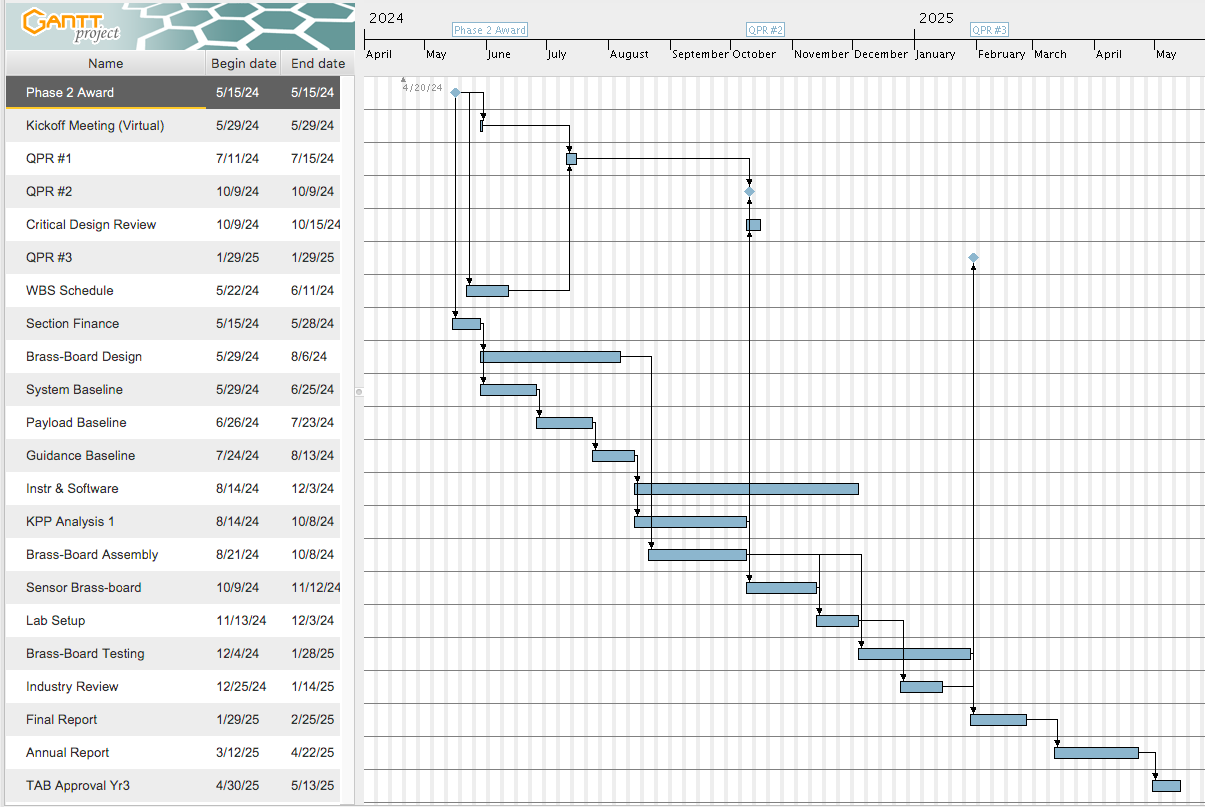 Phase 2
Each SBC Phase 2 Provided WBS and Schedule Quarterly Meetings,
Final Report By 15 July And TAB Approval By September
Pending Action Items & Next Steps
Each Student Branch Chapter Provides:
Phase 2 Final Report by 15 July – Demonstrate Hardware/Software
Memorandum for Understanding for Transition Plan To Agent/Company

AESS Decides On Which Proceed to Phase 3 by September 2025
Business Plan For Phase 3 and Beyond
TAB Funding $25,000 For (each) Team
Transition Partner Provides ”Investment In Kind” – Funds or Personnel
Demonstrate Multiple (3) Drones In Final Test